О выездах обучающихсяв туристических и образовательных целях
Иванов Сергей Евгеньевич
Председатель Государственного комитета Республики Татарстан по туризму
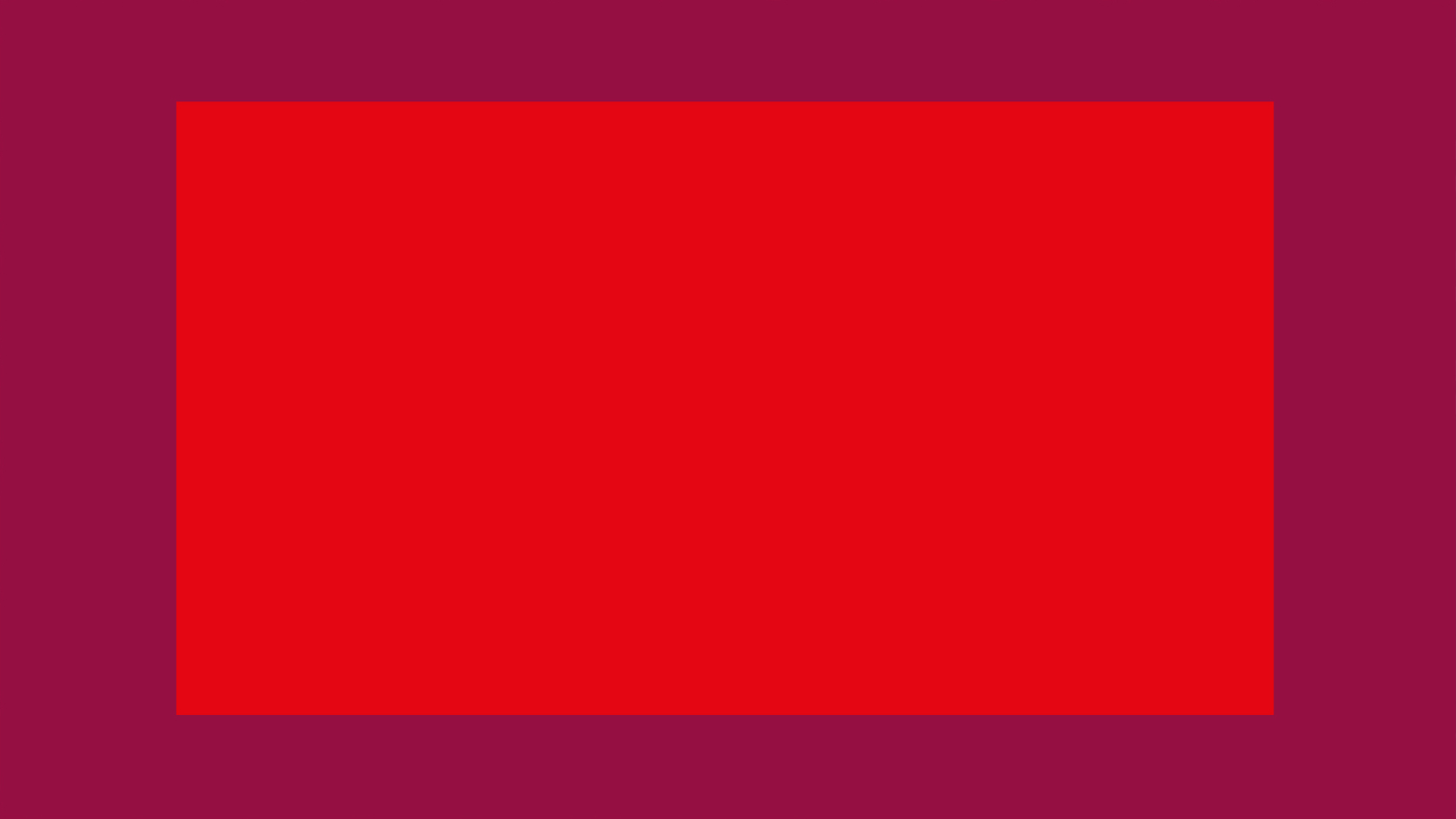 4 элемента системы выездов детских групп
ПКМ РТ от 19.01.2018 №19
 Рекомендованные туристические маршруты
 Рекомендованные туроператоры
 Рекомендованная форма договора
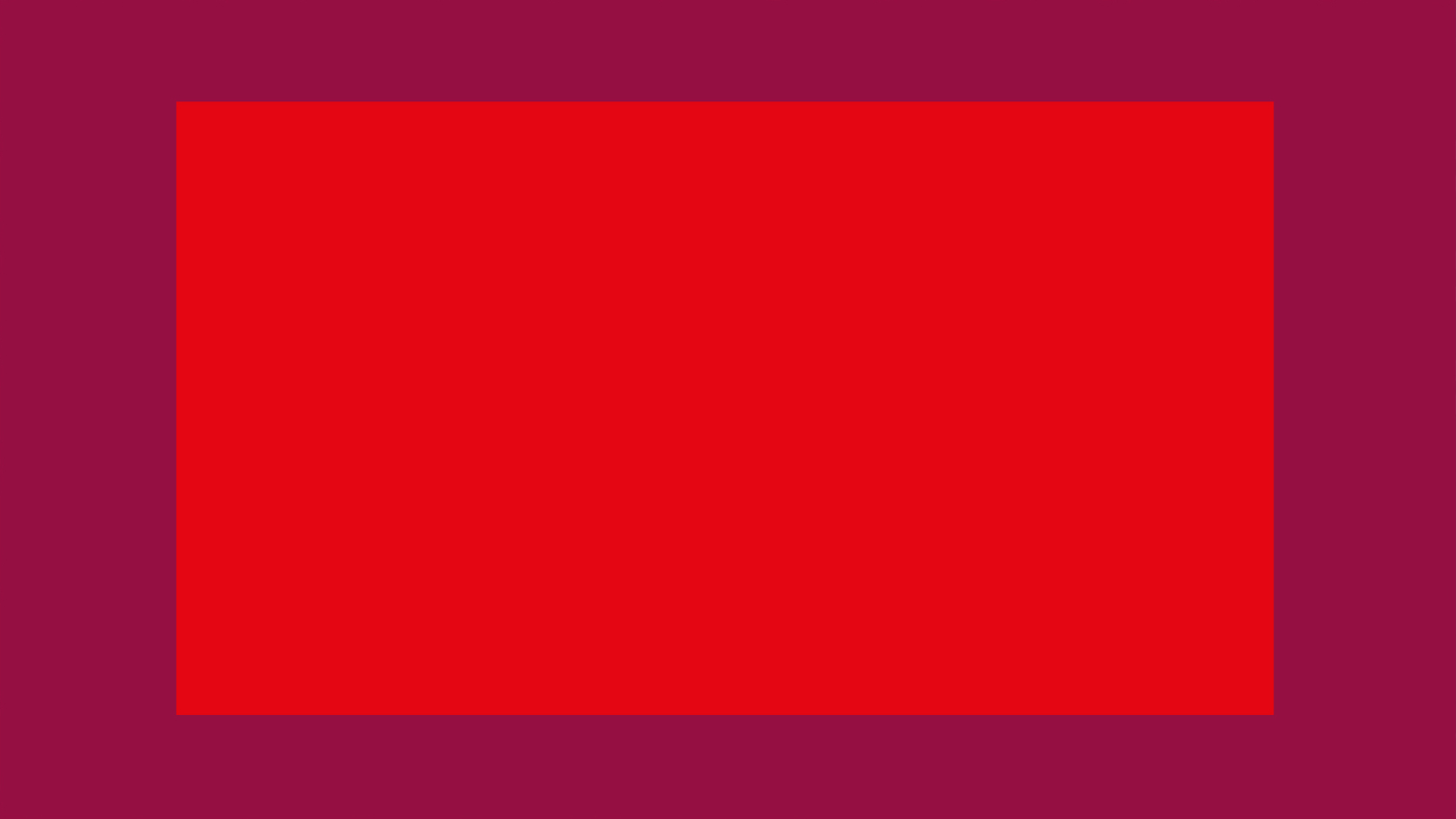 Нормативно-правовая база,
регулирующая выезды детских групп
ПКМ РТ от 19.01.2018 №19 «О межведомственном взаимодействии в единой системе межведомственного электронного документооборота Республики Татарстан по организации выездов групп детей»
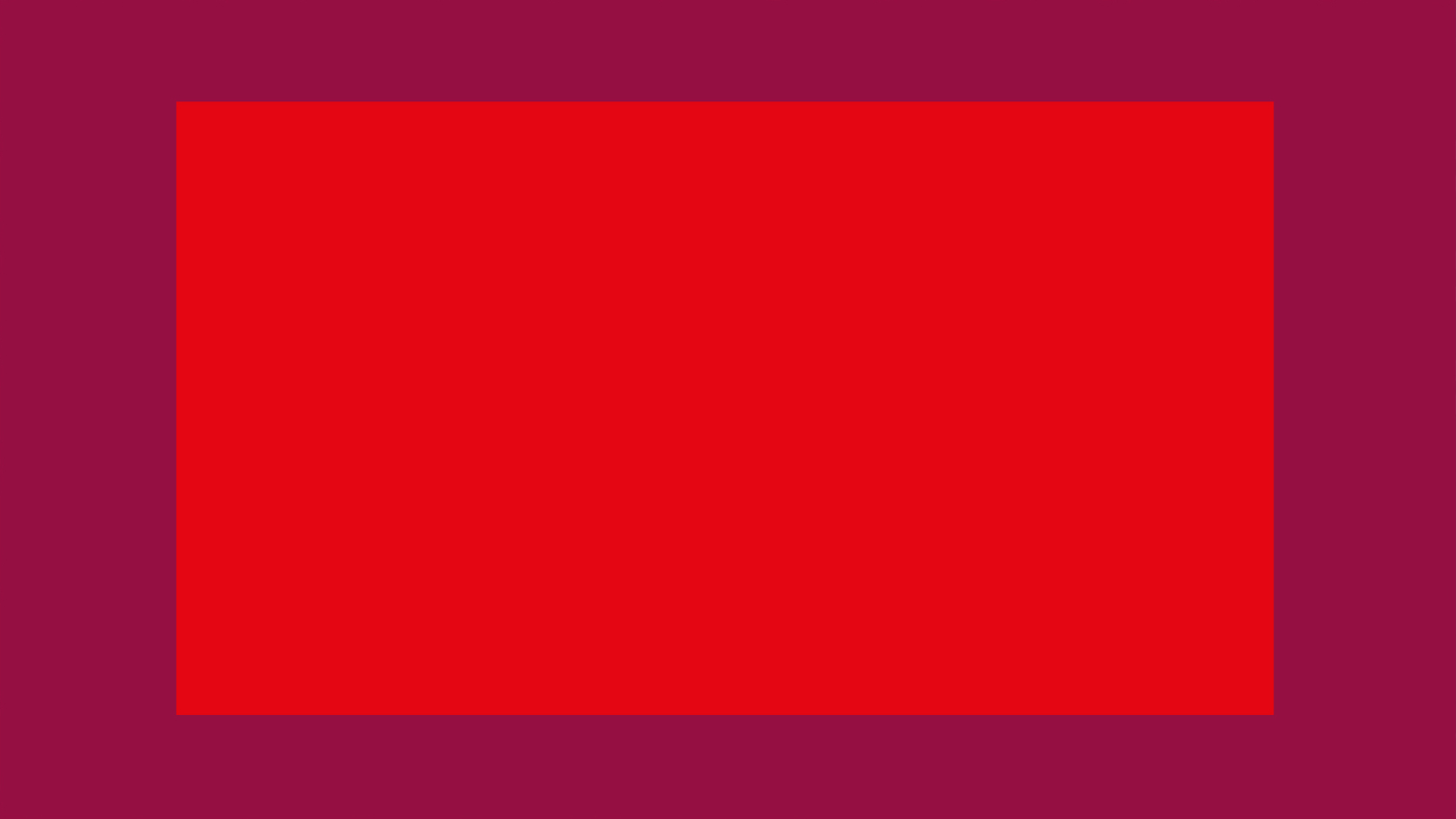 Рекомендованные туристские маршруты
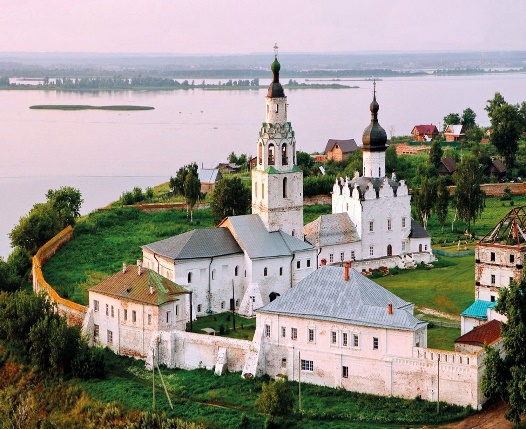 1. Маршруты по Республике Татарстан2. Волгоград3. Москва4. Санкт-Петербург5. Великий Устюг6. Белоруссияи т.д.
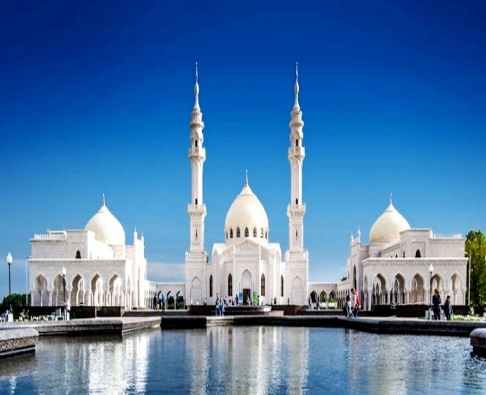 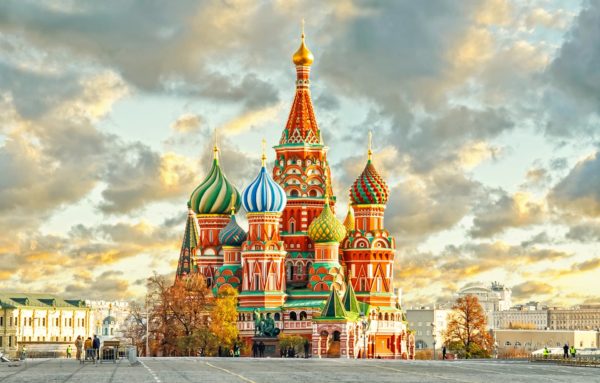 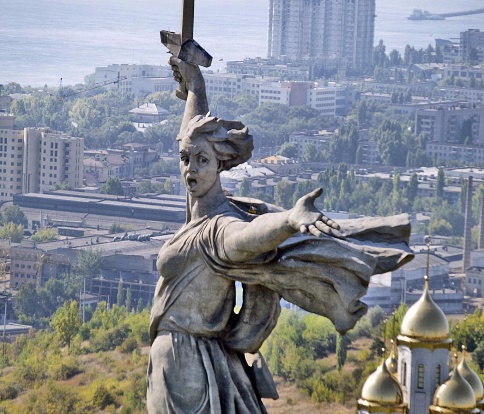 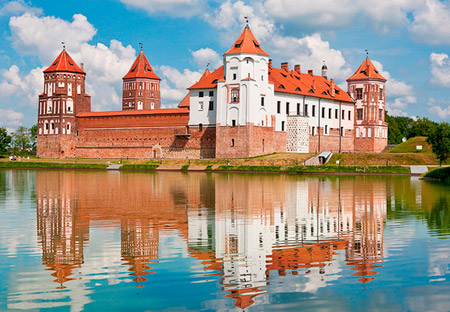 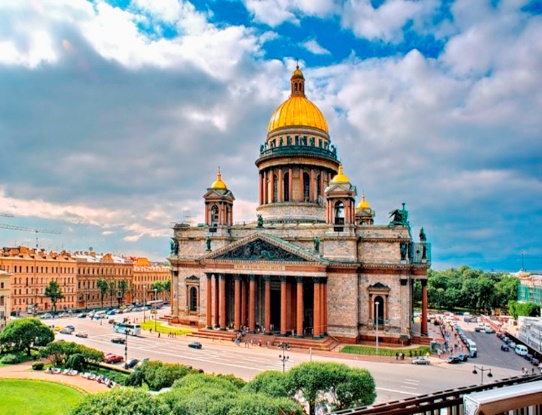 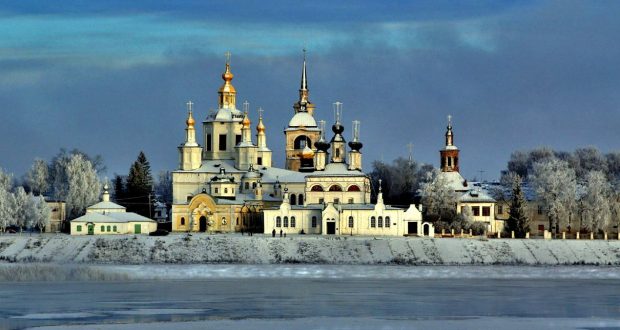 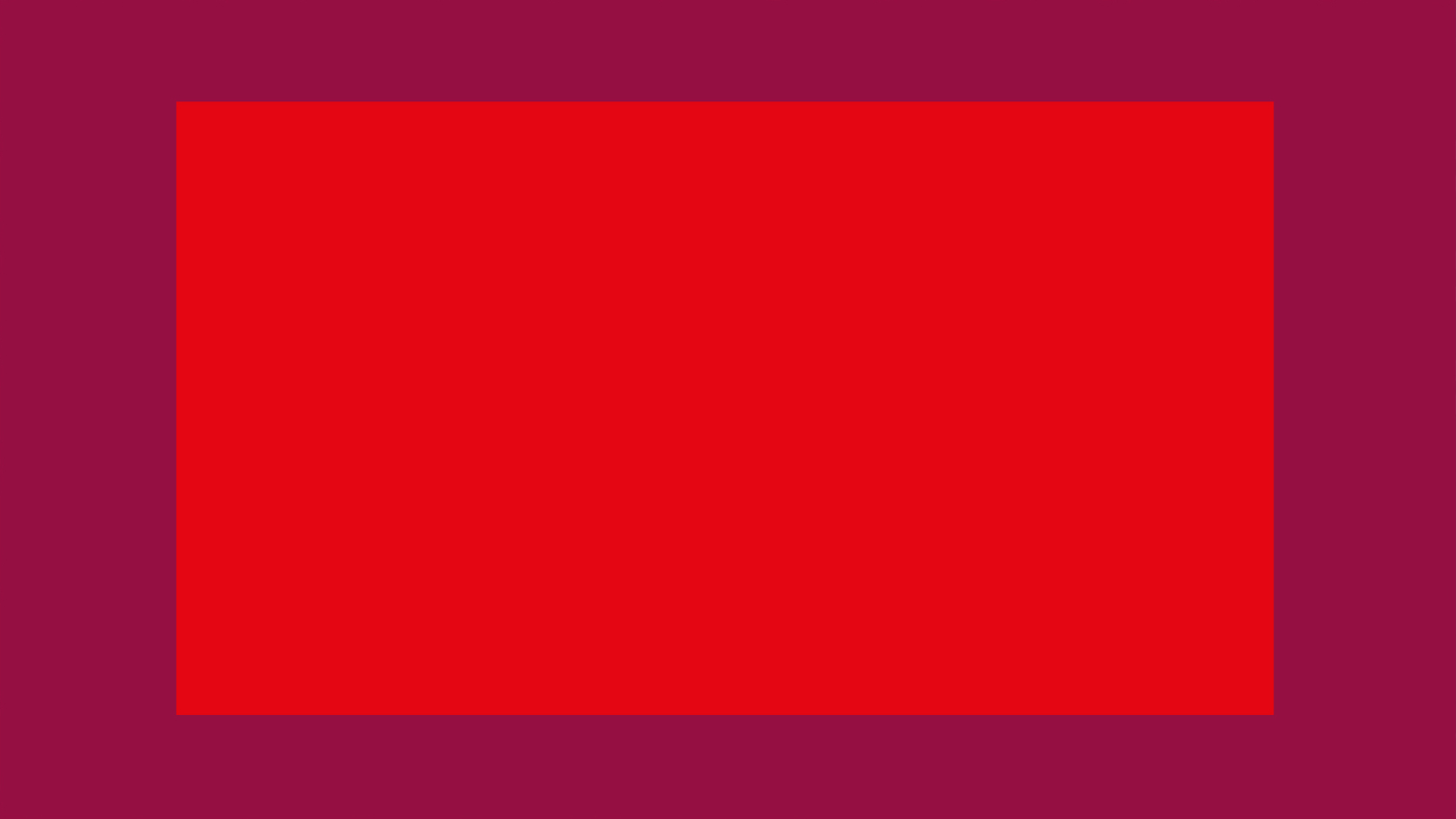 Список рекомендованных туроператоровпо детскому туризму
Рекомендовано 15 туроператоров по детскому туризму
Критерии отбора:
    - опыт работы на рынке более 3-х лет;
     - членство в Ассоциации туристских агентств Республики Татарстан;
     - наличие сведений о компании в Едином федеральном реестре туроператоров
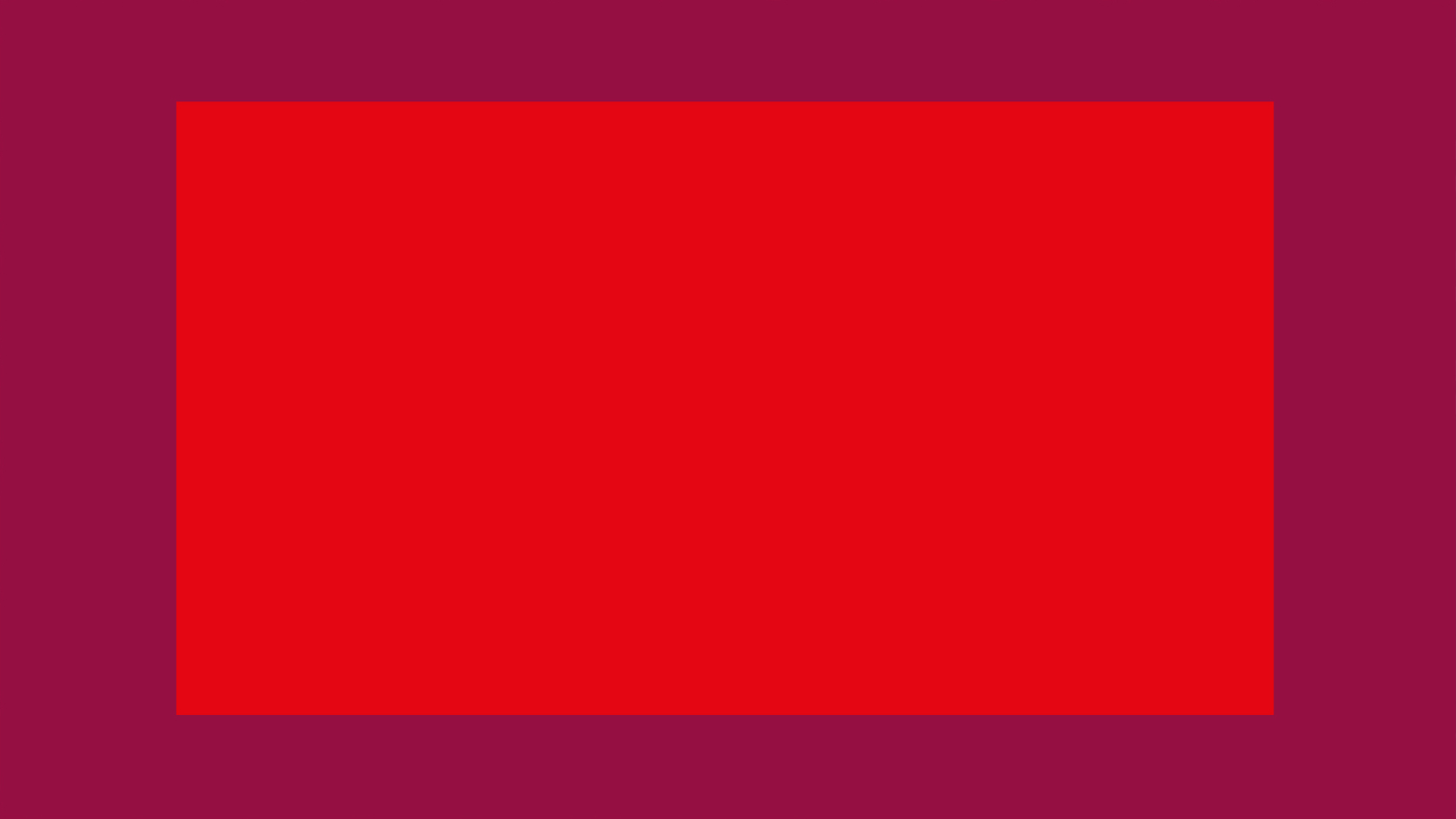 Рекомендованная единая форма договора
3 стороны договора:

Школа – своевременное согласование документов на выездРодительский комитет – своевременная оплата тураТуристическая компания – обеспечение качества услуг и безопасности жизни и здоровья детей
Межрегиональный образовательный туристский маршрут «Вагон знаний»
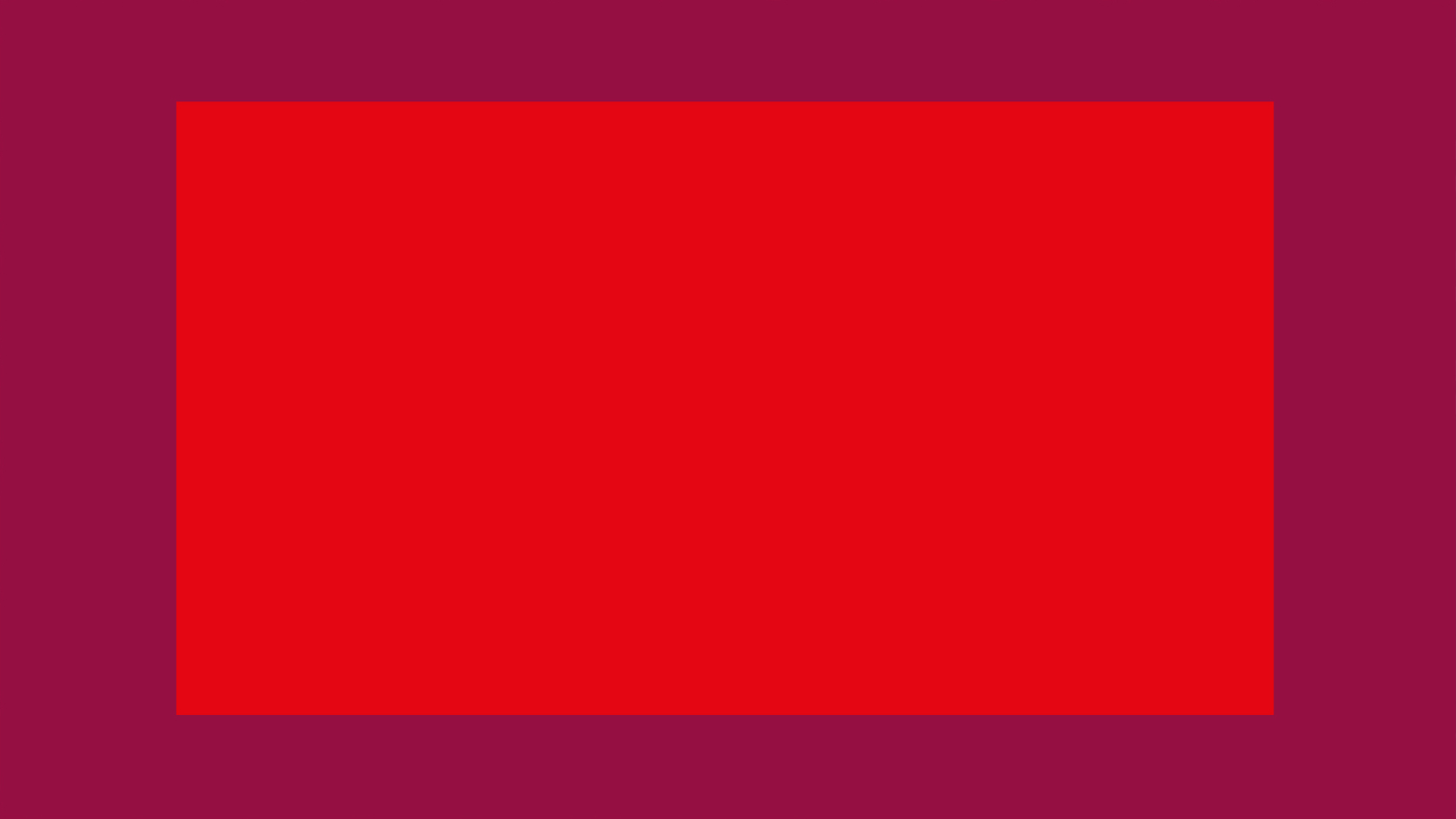 «ВАГОН ЗНАНИЙ»
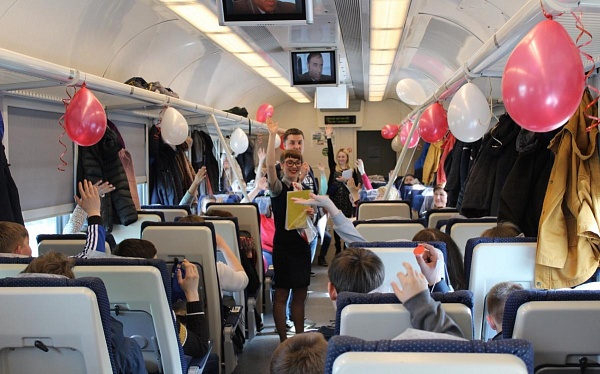 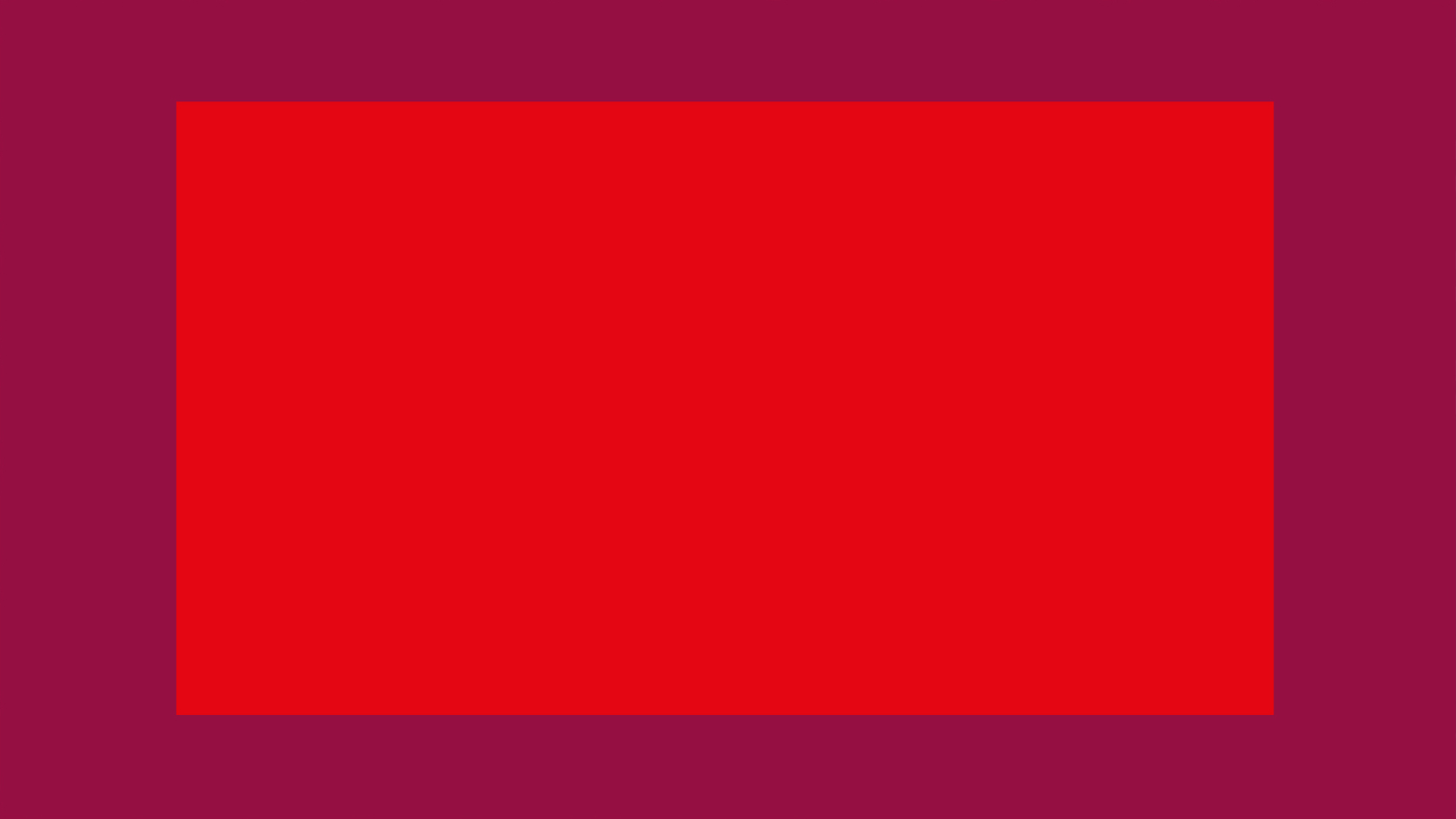 Концепция проекта - проведение уроков вне стен школы в формате путешествия
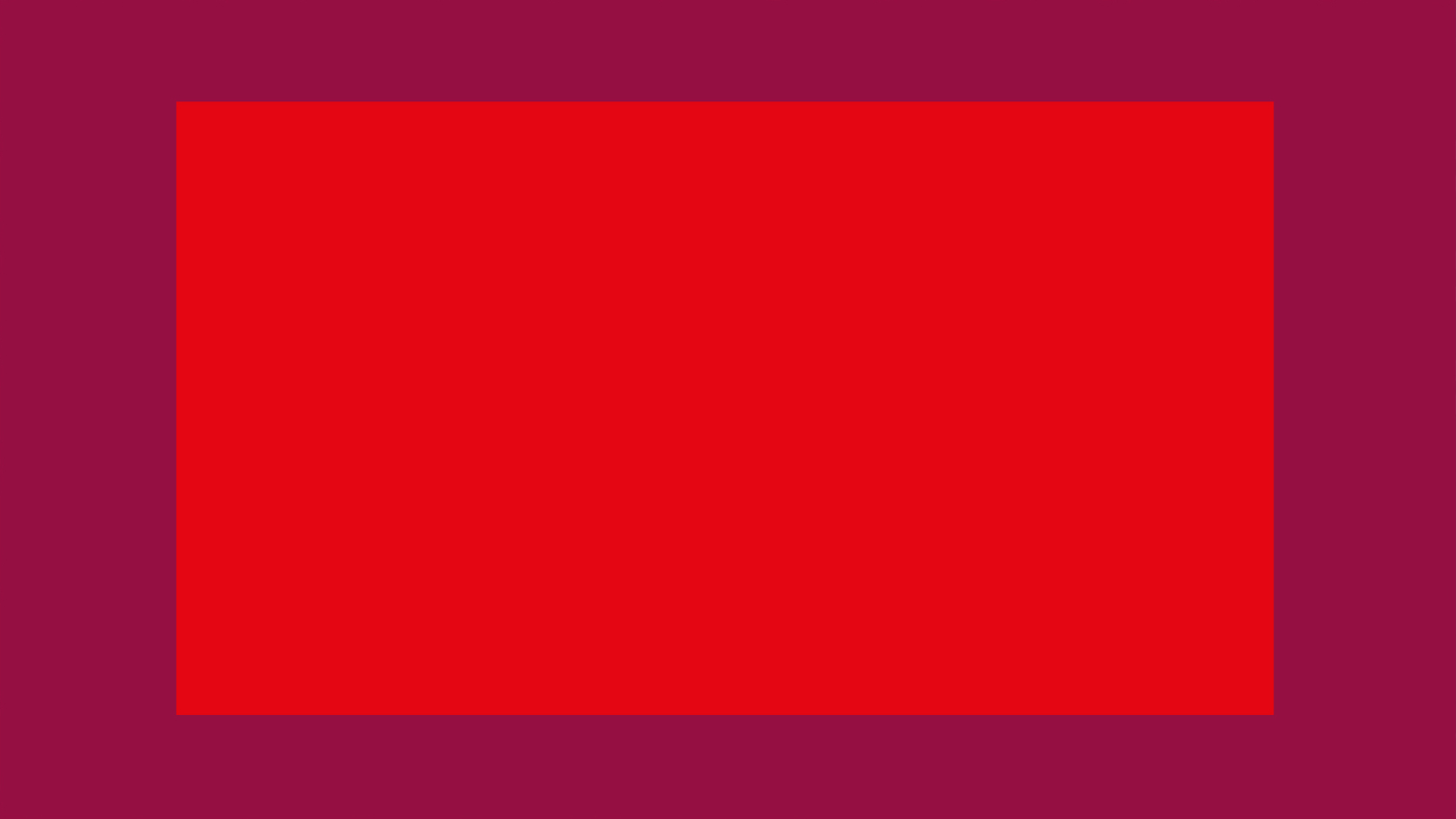 Функции участников проекта
Министерство образования и наукиРеспублики Татарстан
Государственный комитет Республики Татарстан по туризму
Туроператоры
Совместно с причастными ведомствами создают
программу, адаптированную под темы уроков и обеспечивают экскурсионную составляющую
Обеспечивает высокий уровень сервиса в принимающем регионе
Согласовывает образовательную часть тура
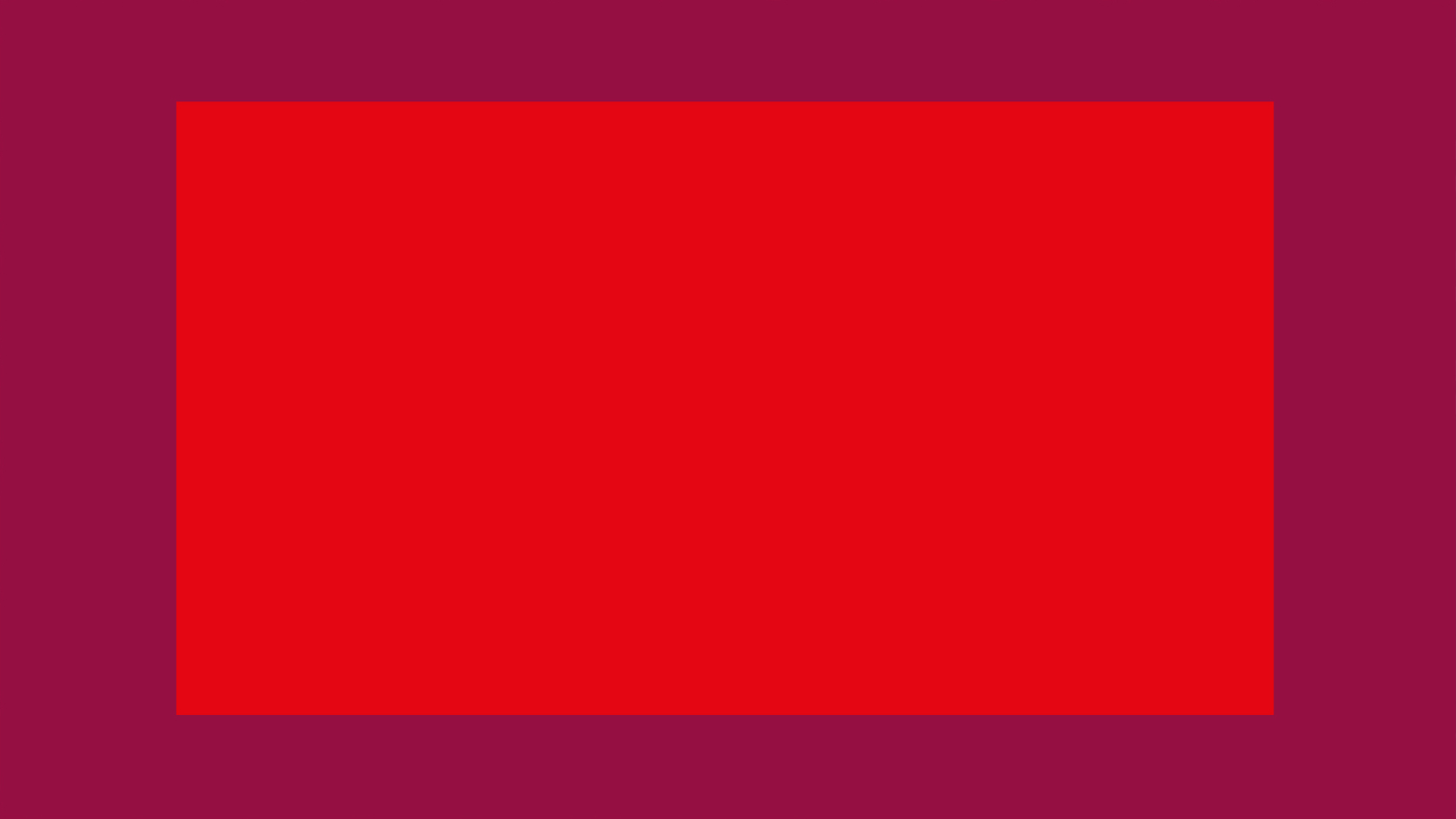 Проект «Вагон Знаний» на примере маршрута «Казань-Самара»
Самара
Поезд № 126
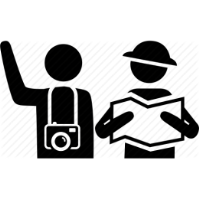 Поезд № 125
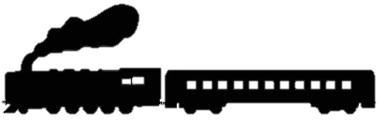 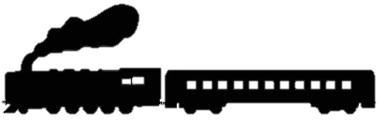 Казань
Казань
2120
0620
0840
2026
экскурсионная программа
Воскресенье
Пятница
Суббота
3 дня/2ночи
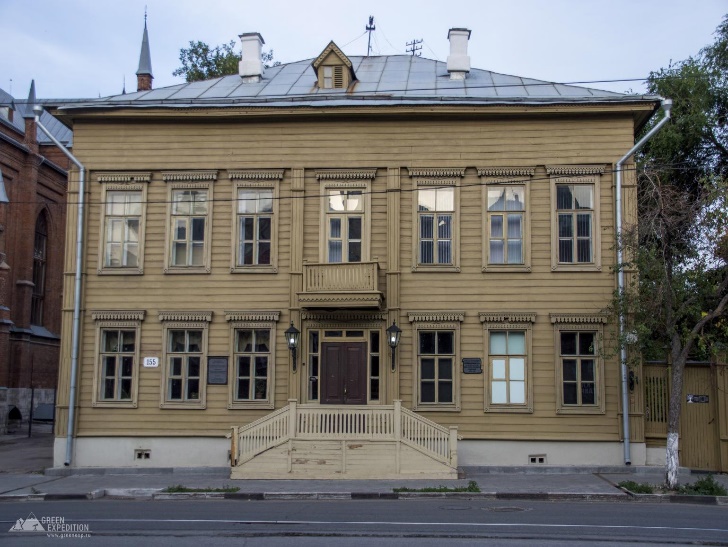 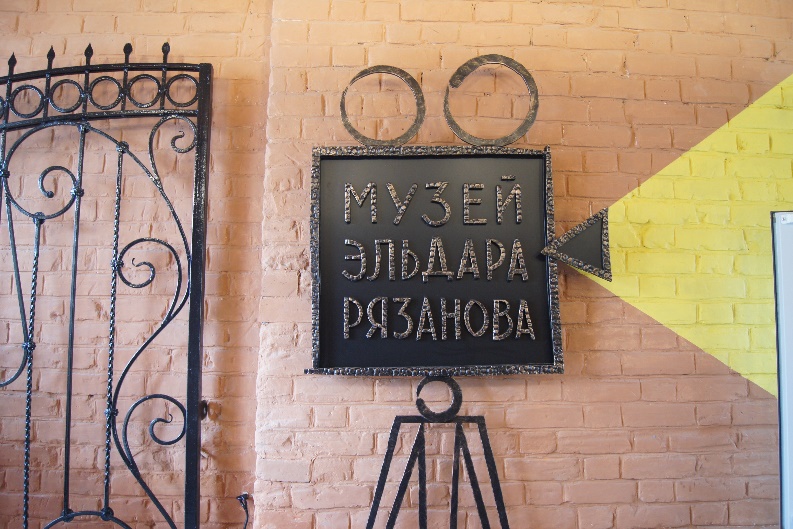 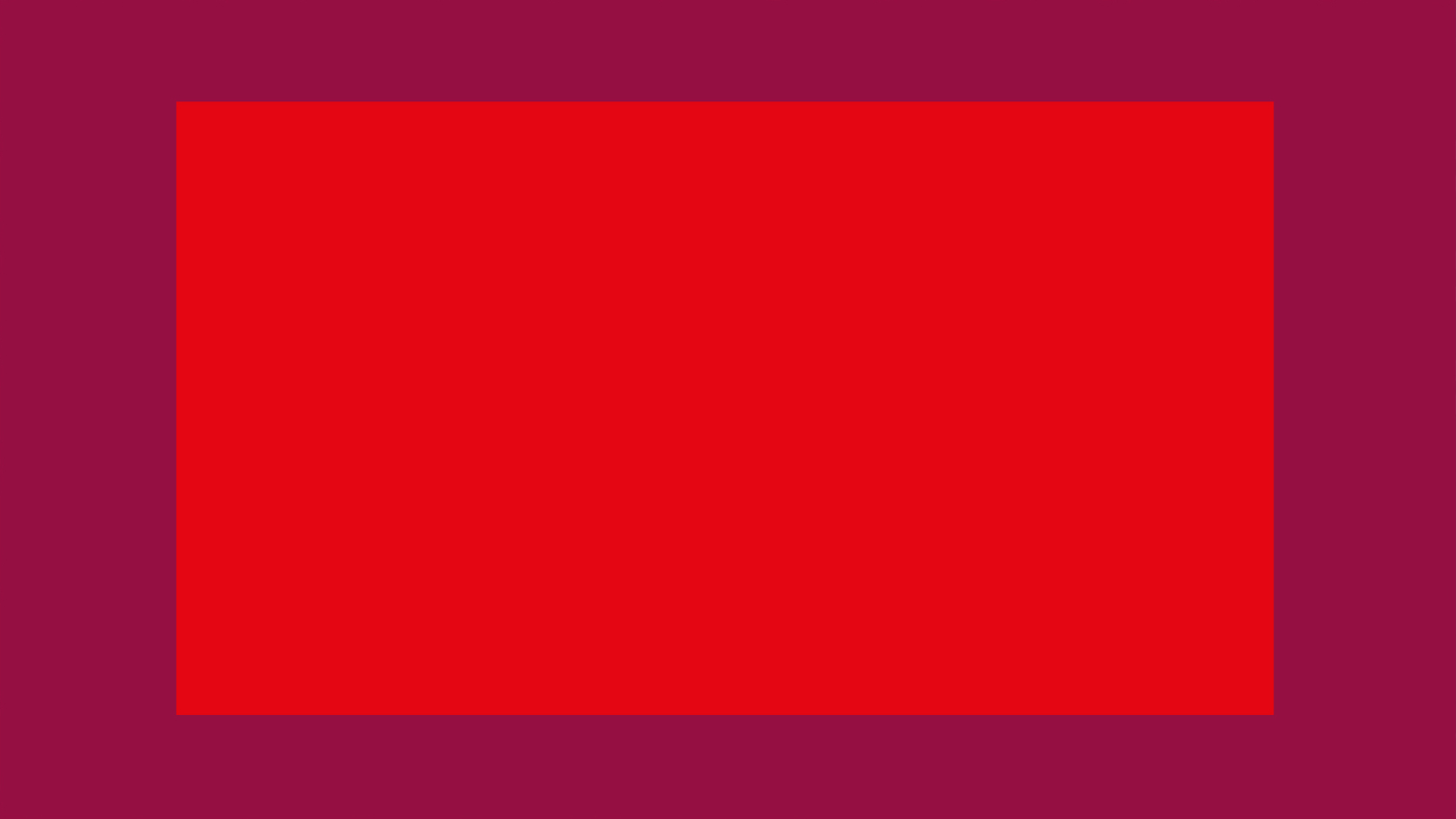 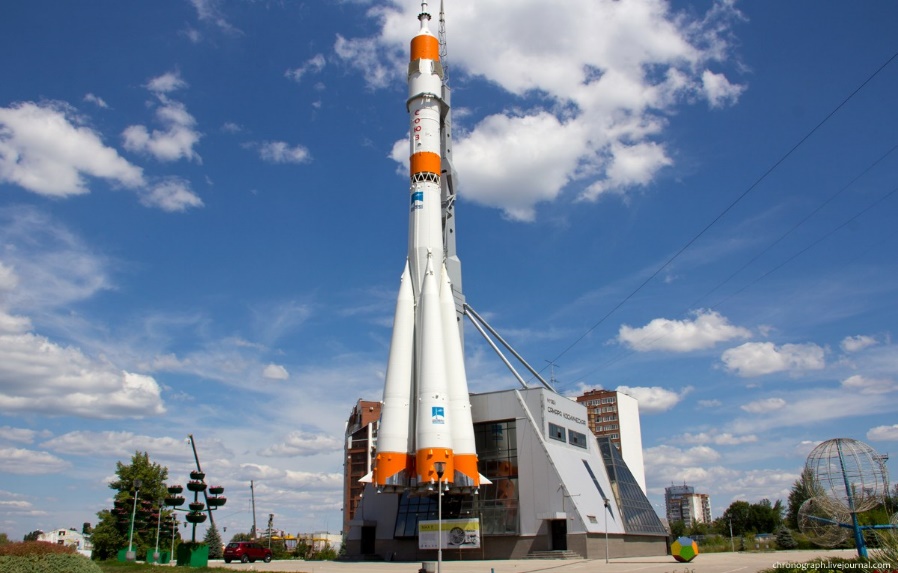 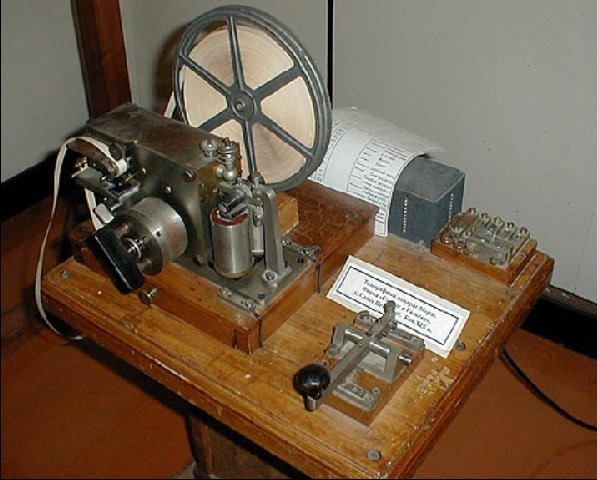 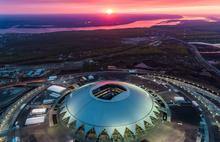 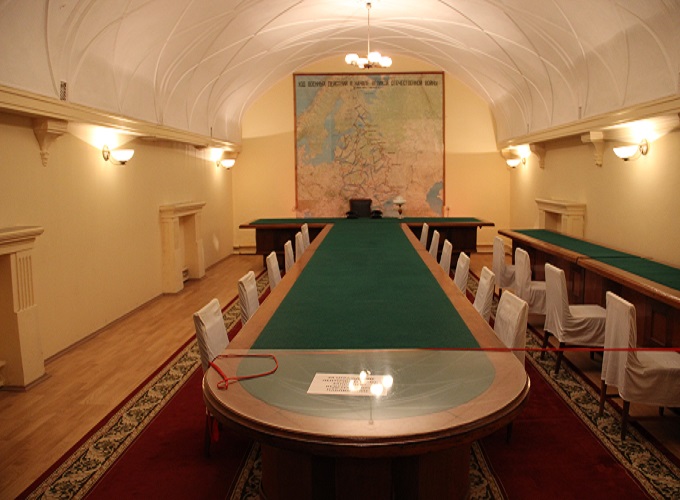 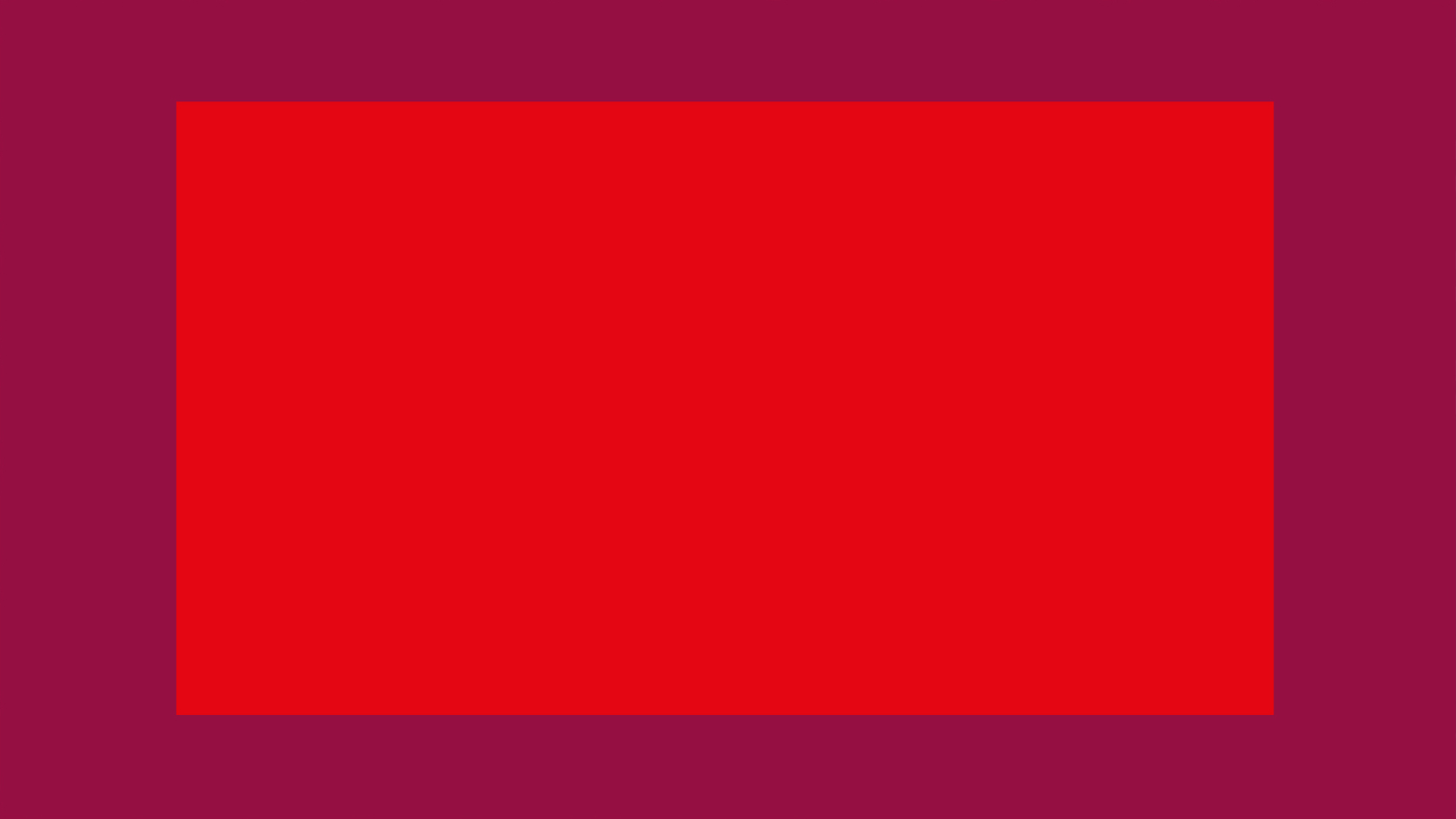 В стоимость тура входит: 

Проезд в комфортабельном поезде № 125/126 Казань-Самара-Казань (плацкарт, новые вагоны с биотуалетом, проводники прошли аттестацию на сопровождение детских групп);
Транспортное обслуживание на комфортабельных автобусах, оформление поездки в ГИБДД;
Экскурсионное сопровождение;
Входные билеты;  
Питание  (завтрак, обед, ужин). Сухой паек в поезде (туда, обратно);
Сопровождение групп мед. работником;
Страховка.
Конкурс школьных рисунков и стихов 
о Великом Болгаре и об острове-граде Свияжск
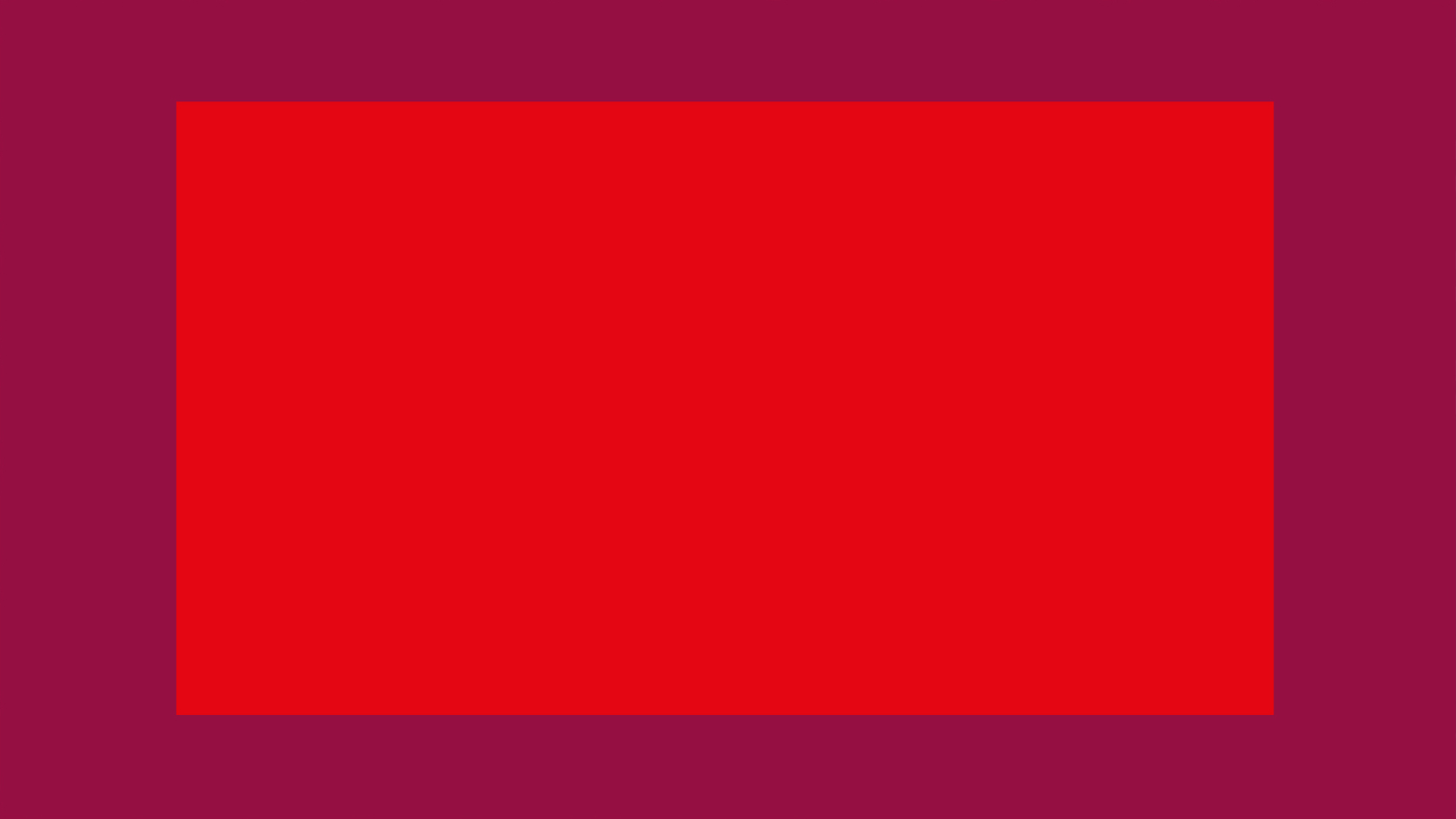 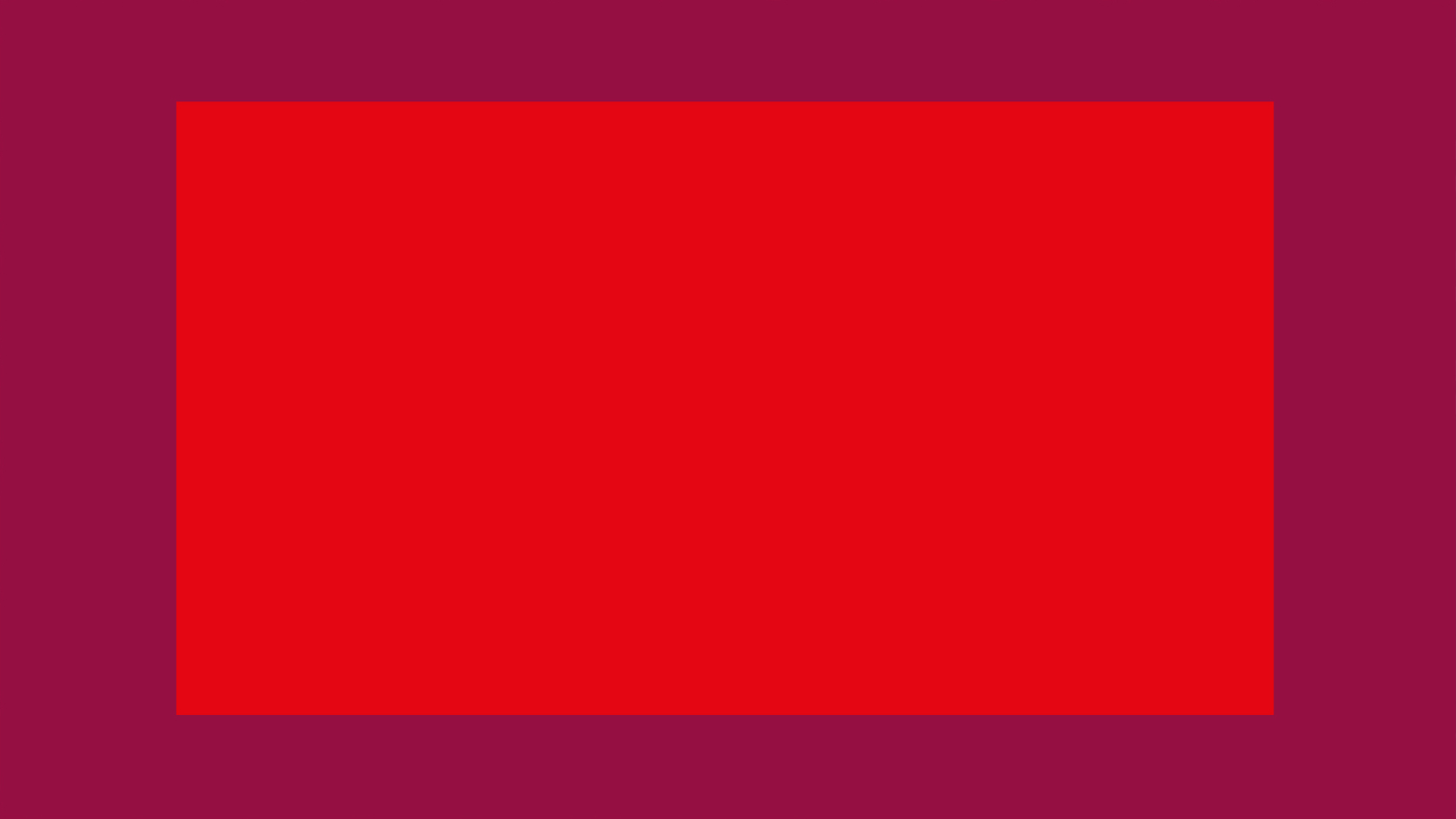 Кто может принять участие?
Сроки
 Instagram-страница
Хештеги
Положение

Главный приз
Ученики 1 – 11 классов;
22.04.2019 до 09.09.2019
@bolgar_sviyazhsk
#рисуюБолгар #рисуюСвияжск

Сайт Госкомитета в разделе «Конкурсы»

Обзорная экскурсия для всего класса
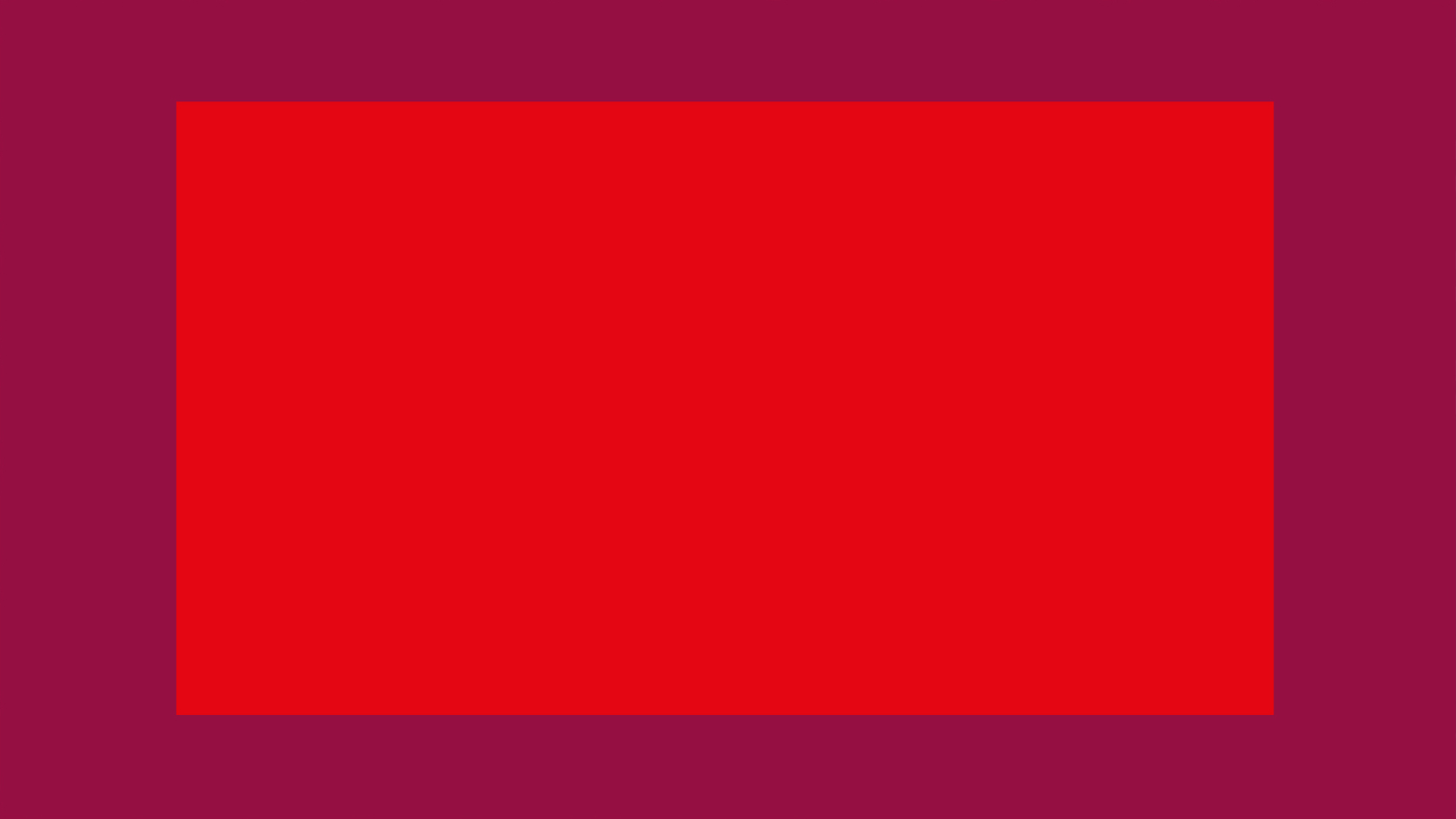 Спасибо 
за внимание!